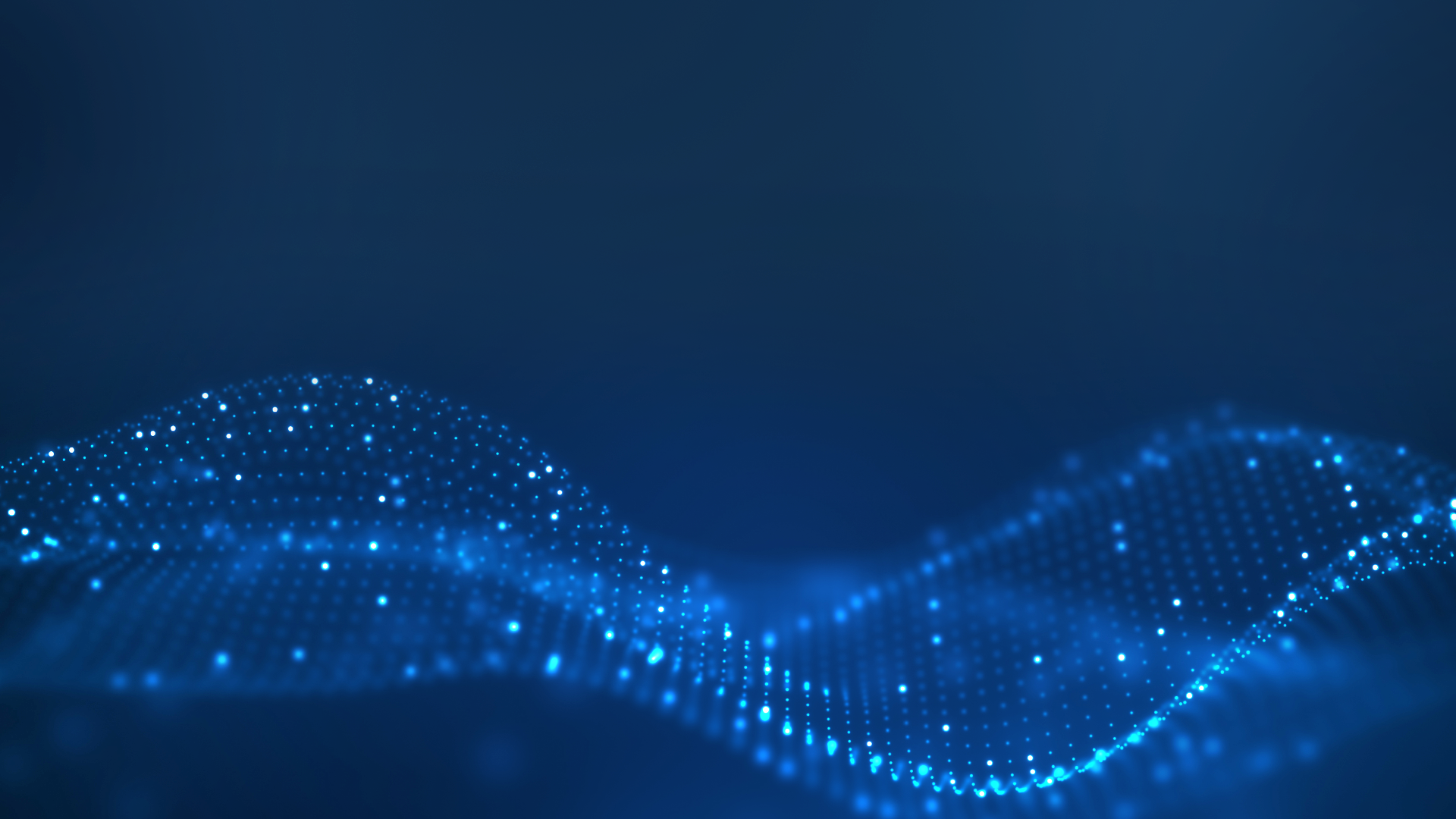 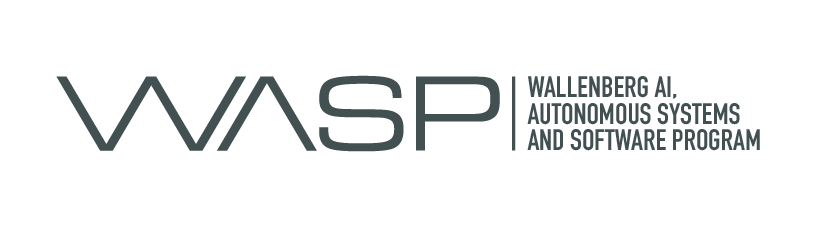 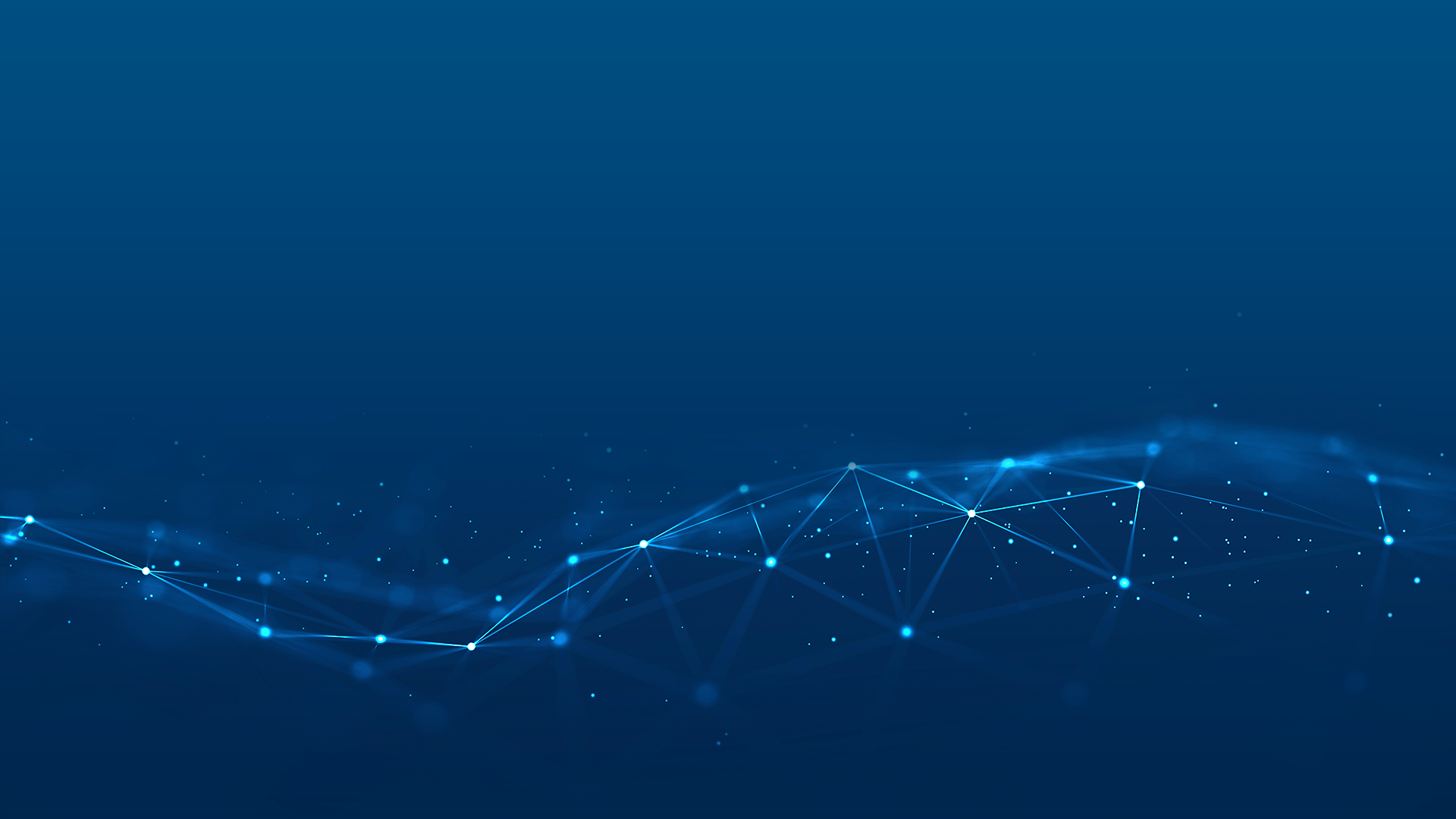 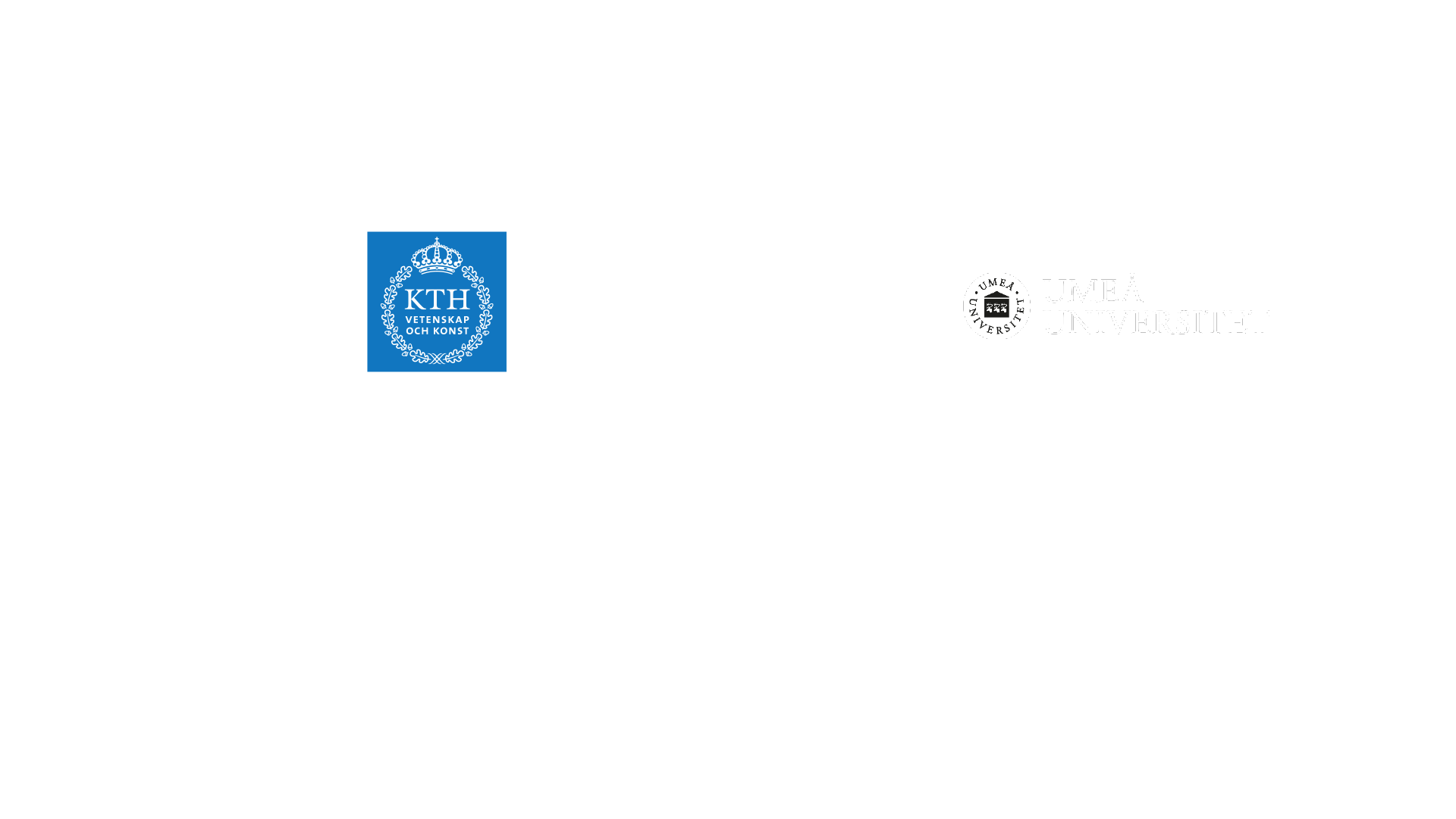 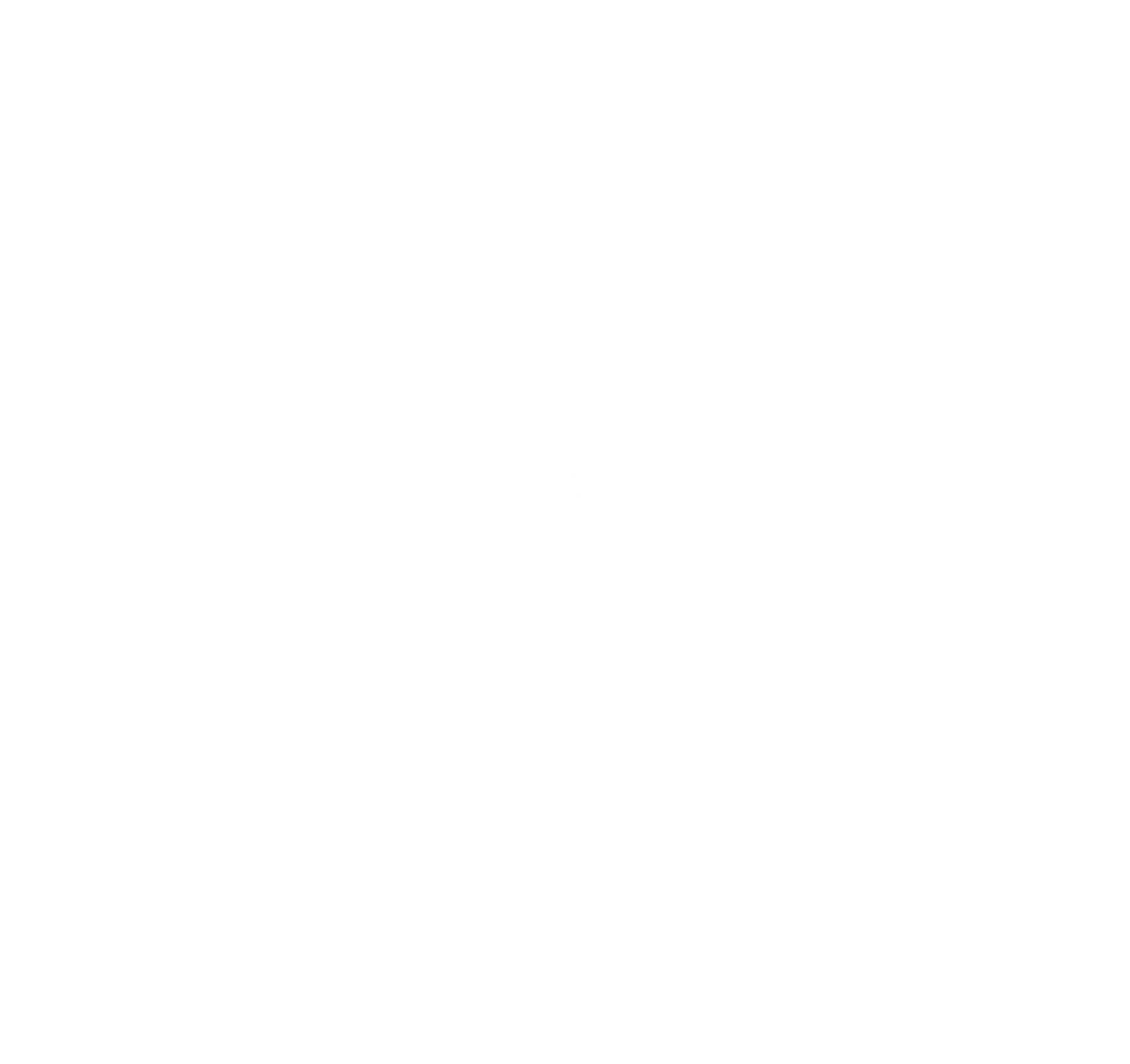 AFFILIATED GROUPS OF EXCELLENCE at
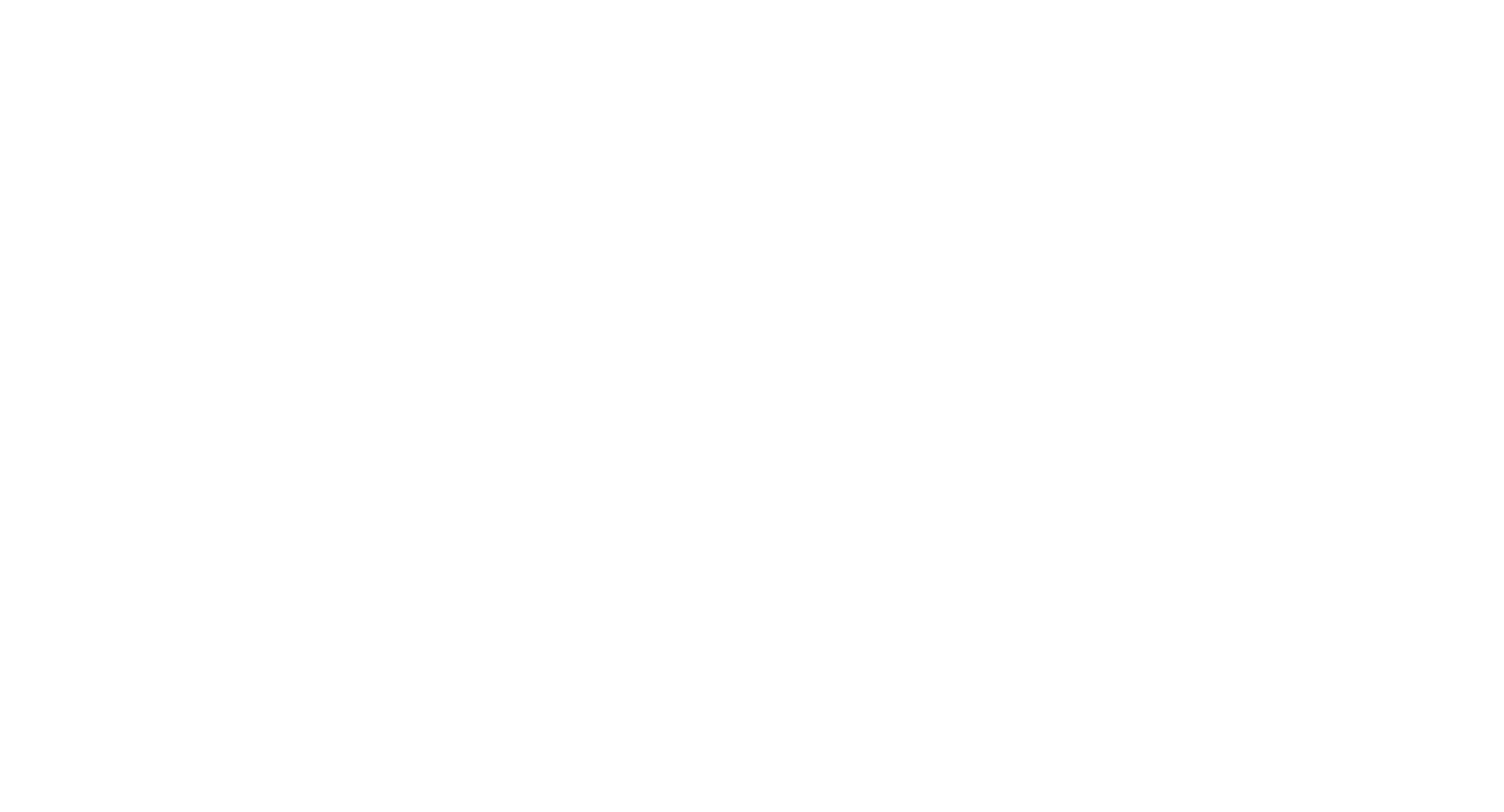 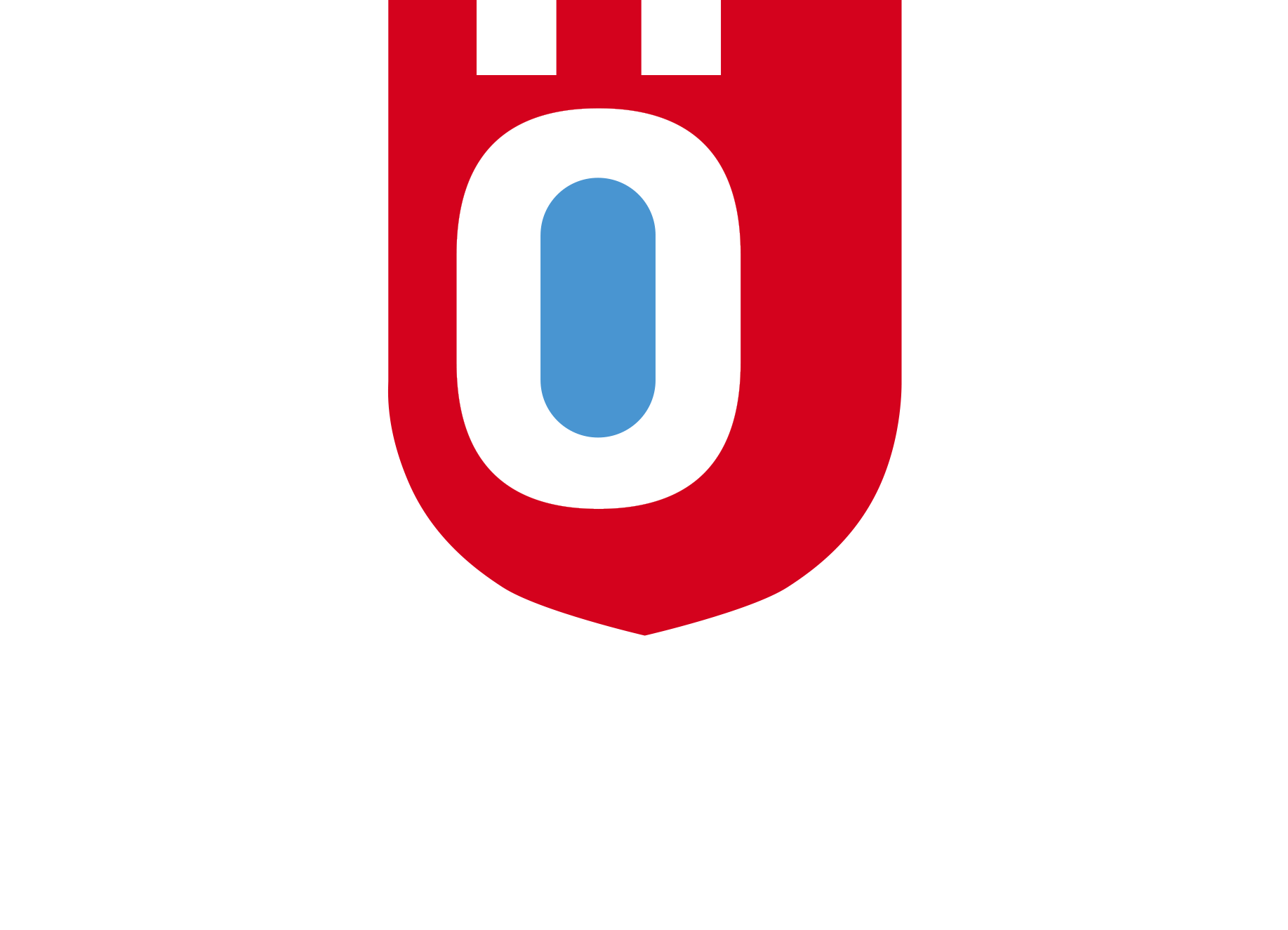 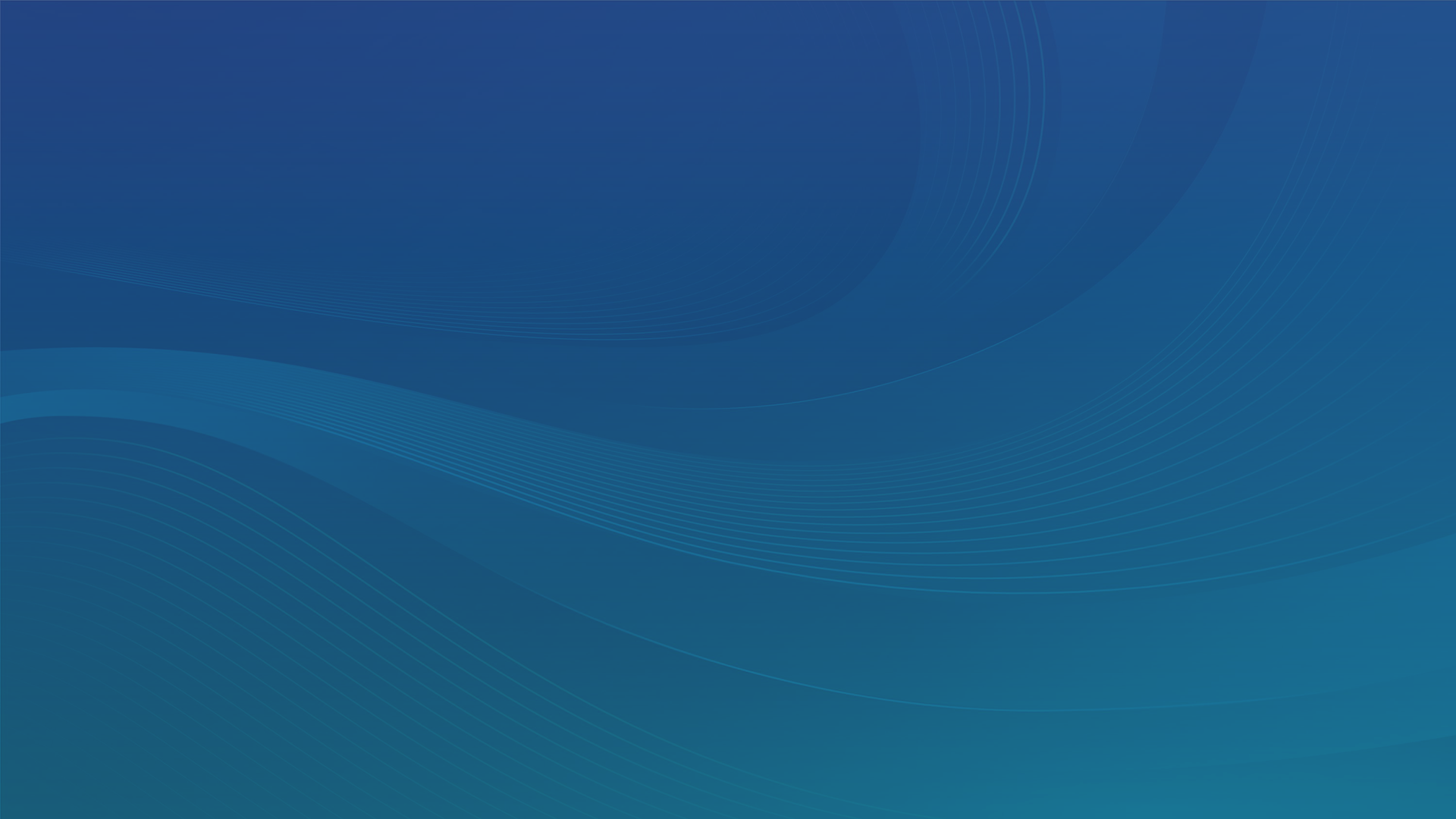 Vision
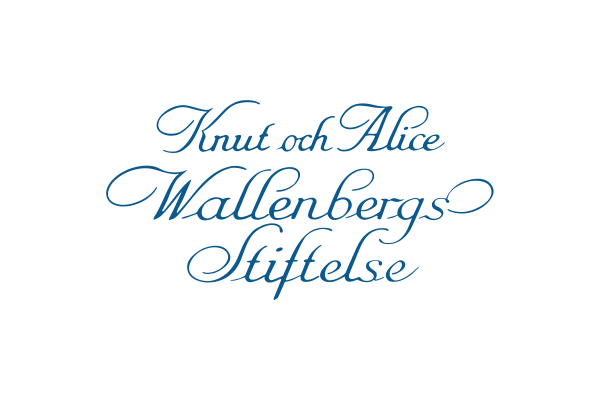 Excellent research and competence in artificial intelligence, autonomous systems and software for the benefit of Swedish society and industry.
Mission
Build a platform for world class academic research that interacts with leading companies and actors in Sweden to develop knowledge and competence for the future.
WASP in Numbers
6.2
Billion
600
80
80 Faculty
Recruitments
6.2 billion SEK for 16 years until 2031
600 Graduated PhDs
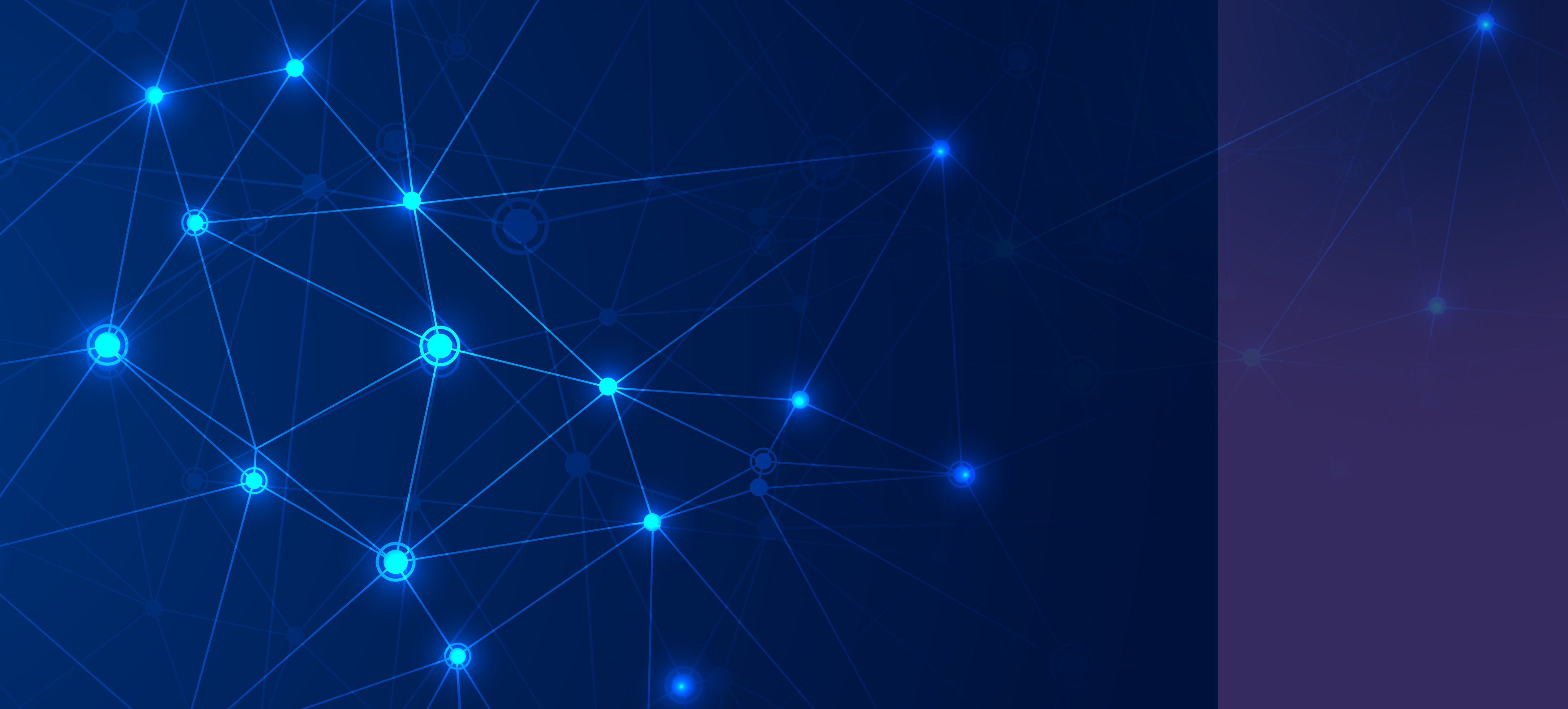 WASP Instruments
The program acts through six strategic instruments. Each instrument is realized by different initiatives and activities.
Research program
Graduate school
Recruitment
Research arenas
Internationalization
Communication events networking
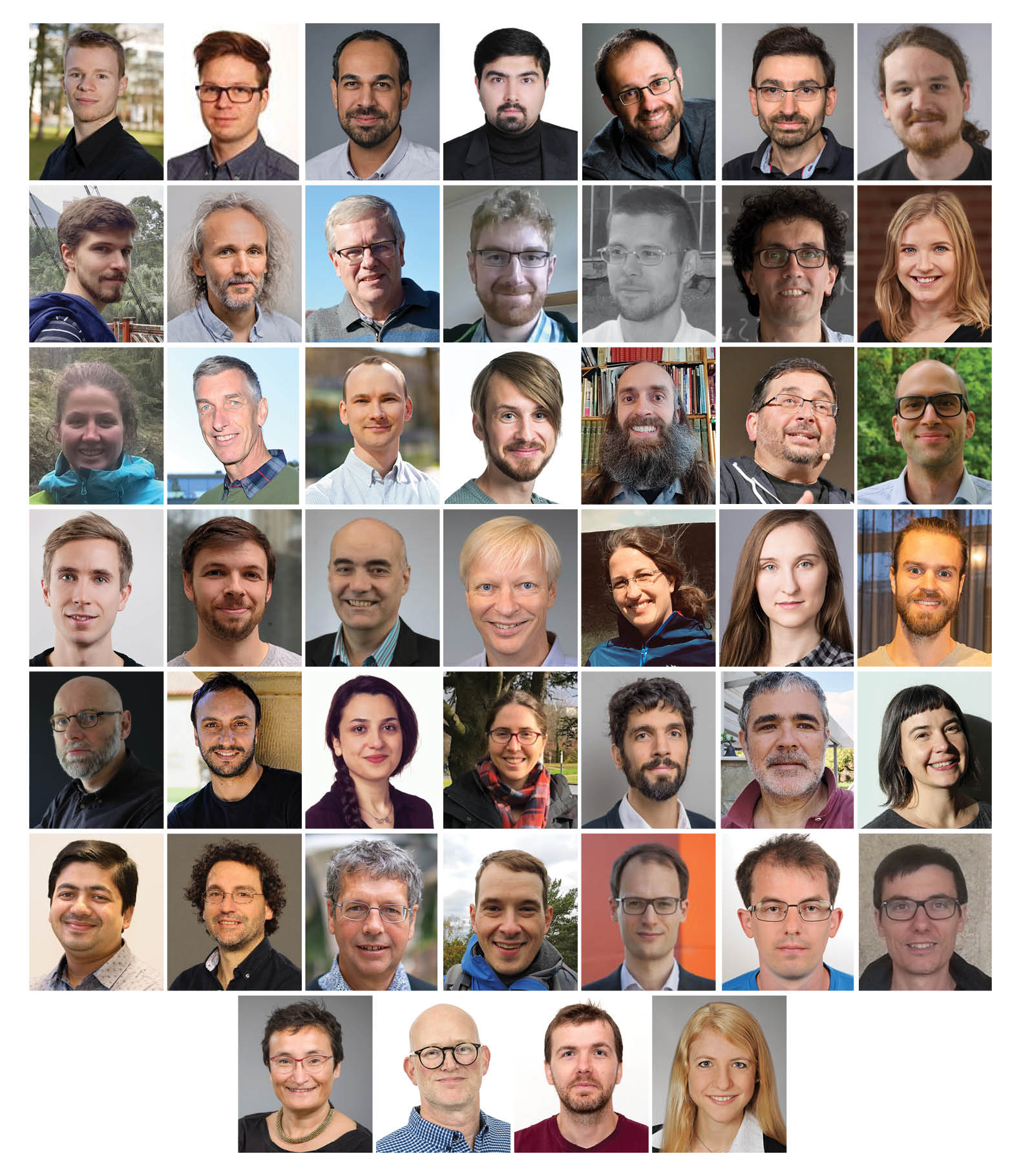 Attracting world-class talent to Sweden
15 recruitments in autonomous systems and software
Top-level recruitments of Wallenberg Chairs, now 9 in total (4 guest professors)
Recruitment of assistant/associate professors in AI, now 36 in total
[Speaker Notes: Updated: 2023-08-21 MHV/ML]
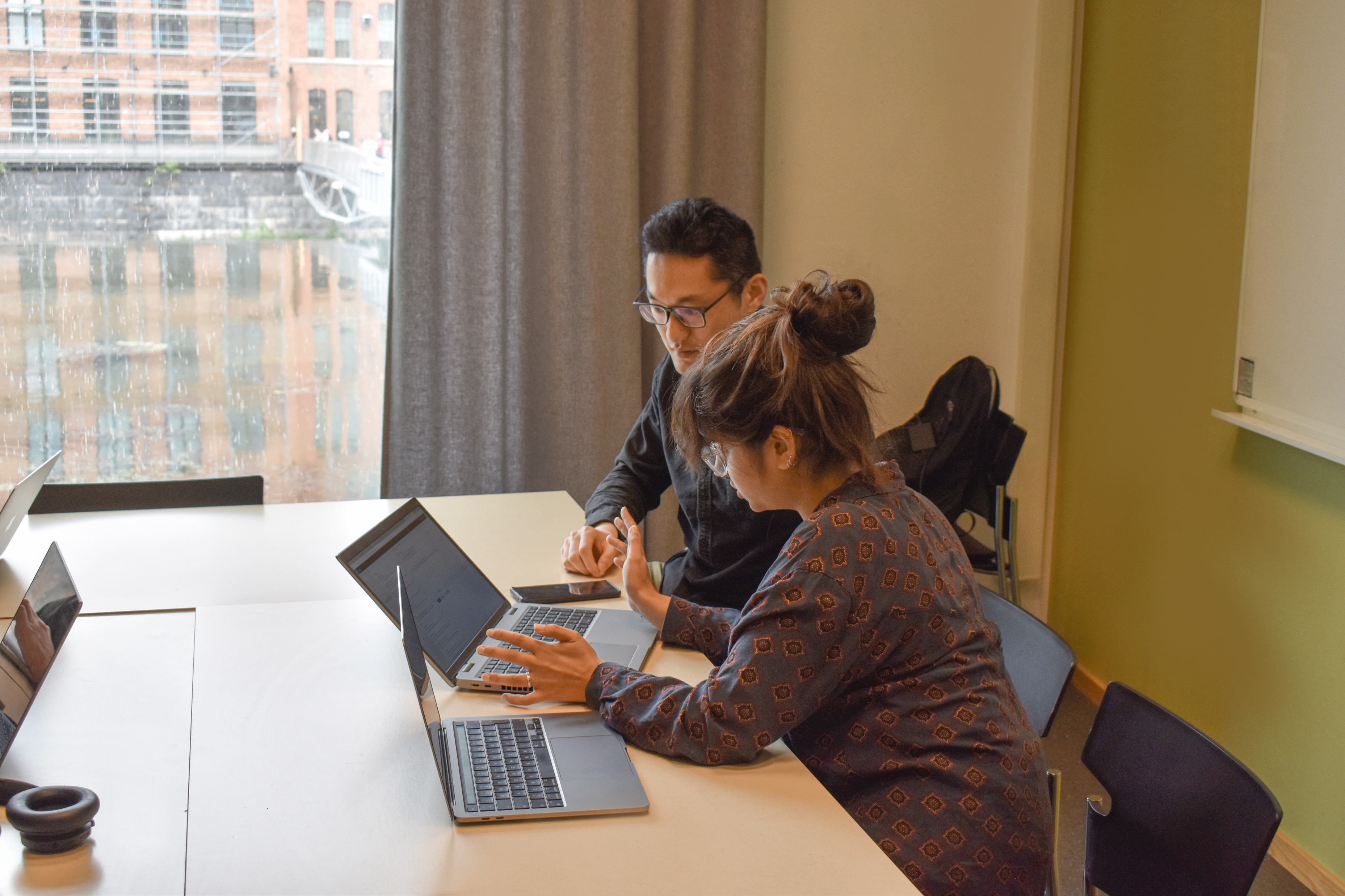 WASP providing competence for the future
WASP Graduate School 
400+ active PhDs students 
Including 100 industrial PhD students 
90+ have defended
[Speaker Notes: Updated: 2023-08-18 MHV/NP]
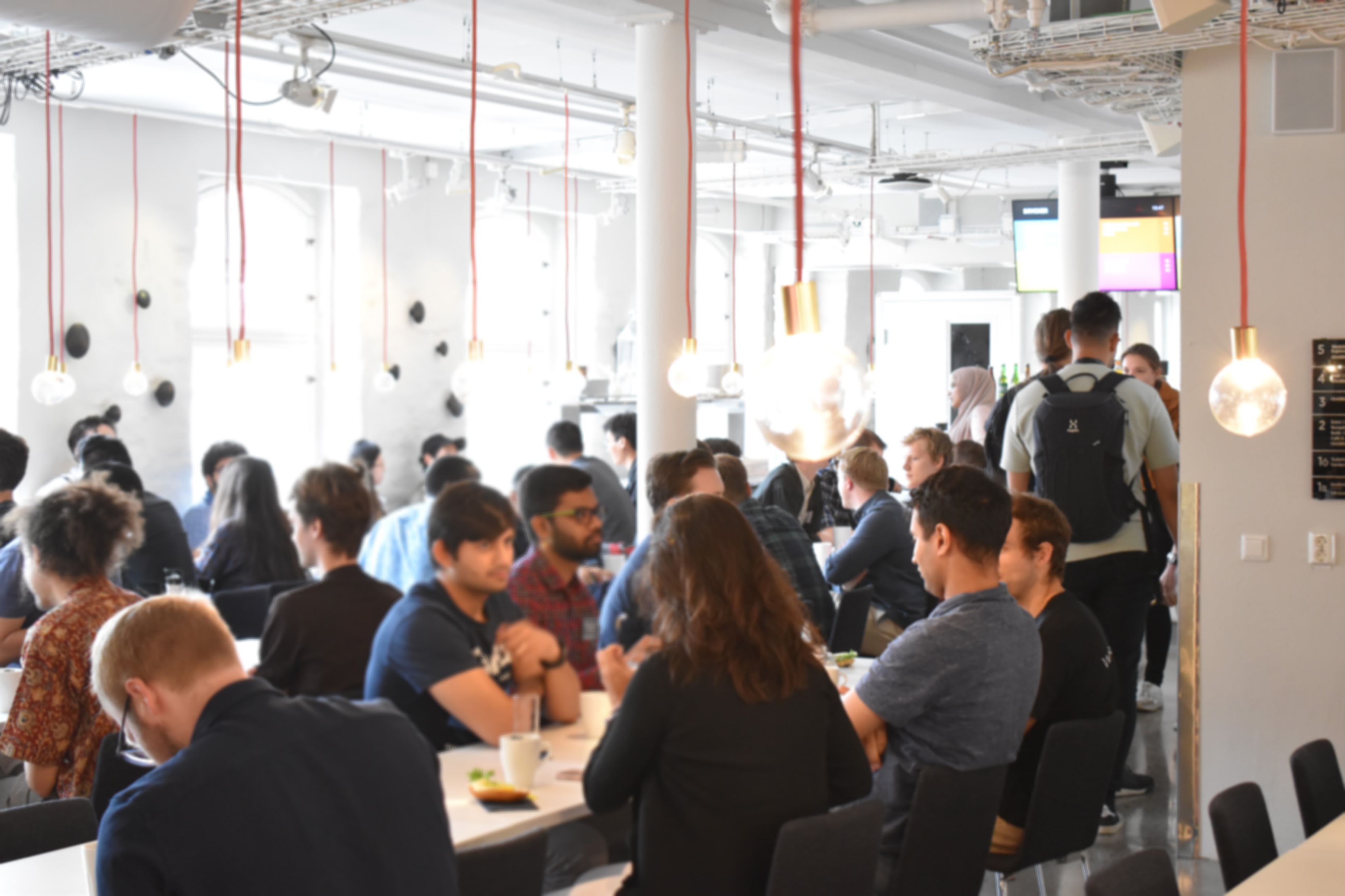 Promoting excellencethrough collaborations
1000 persons engaged in WASP
9 NESTs projects (Network, Excellence, Synergies, Teams)
28 joint projects with DDLS (Data Driven Life Science)
8 Industry Bridge projects
Networking and events
[Speaker Notes: Updated: 2023-08-18 MHV/NP]
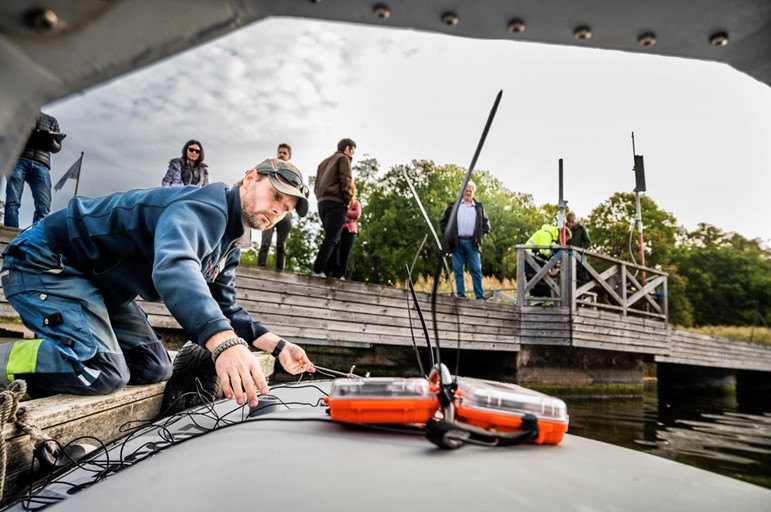 Photo: Thor Balkhed, Linköping University
Societal impact and industrial collaboration
80 companies and agencies engaged in WASP
Goal to examine 150 Industrial PhDs
Research arenas
Two scenario driven arenas: Public Safety and Robotics
Two technology driven arenas: Ops and Media & Language
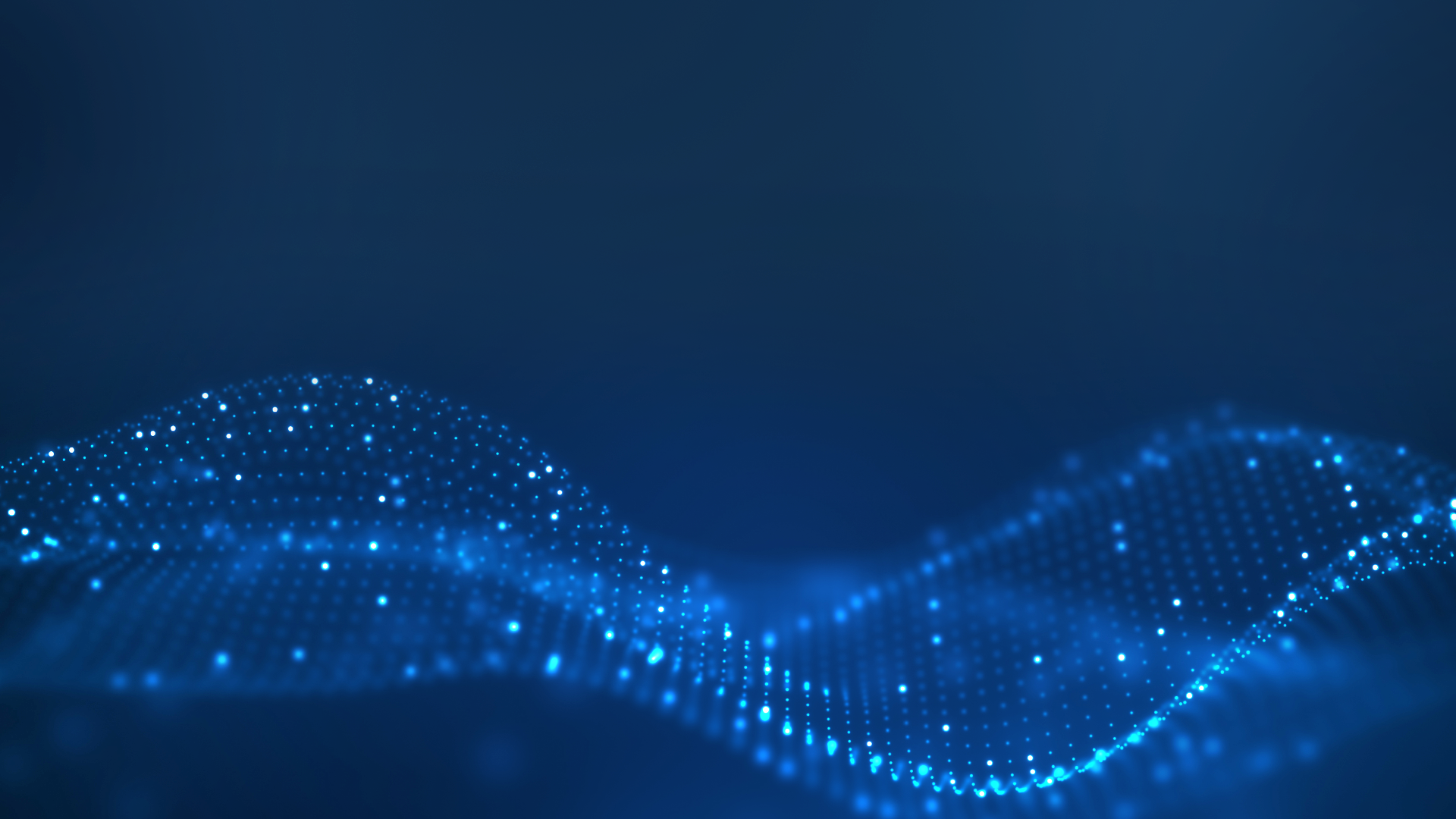 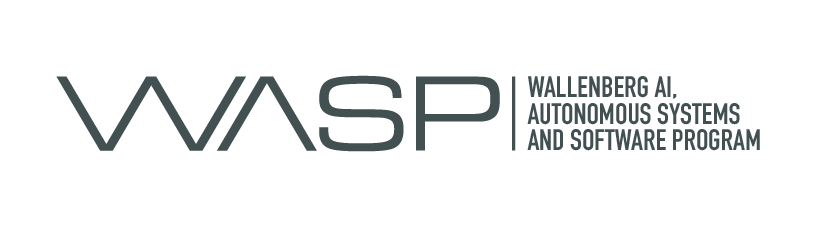